Bandana Color Chart
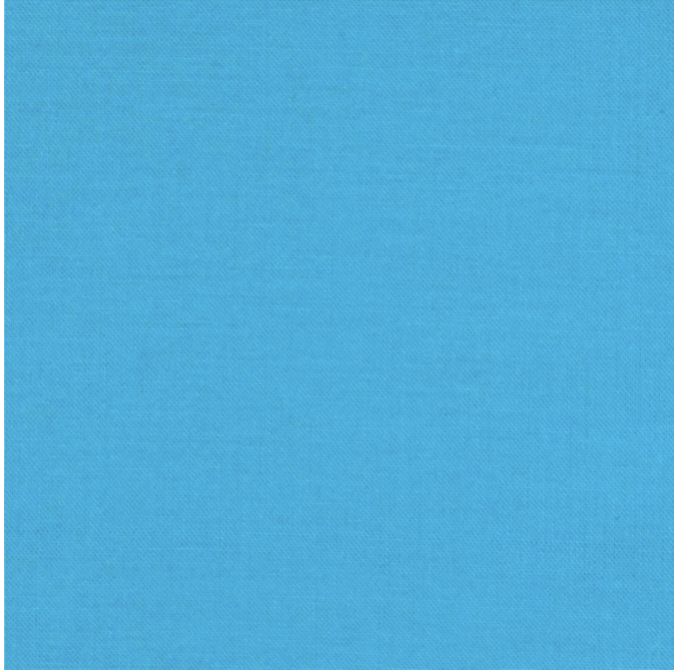 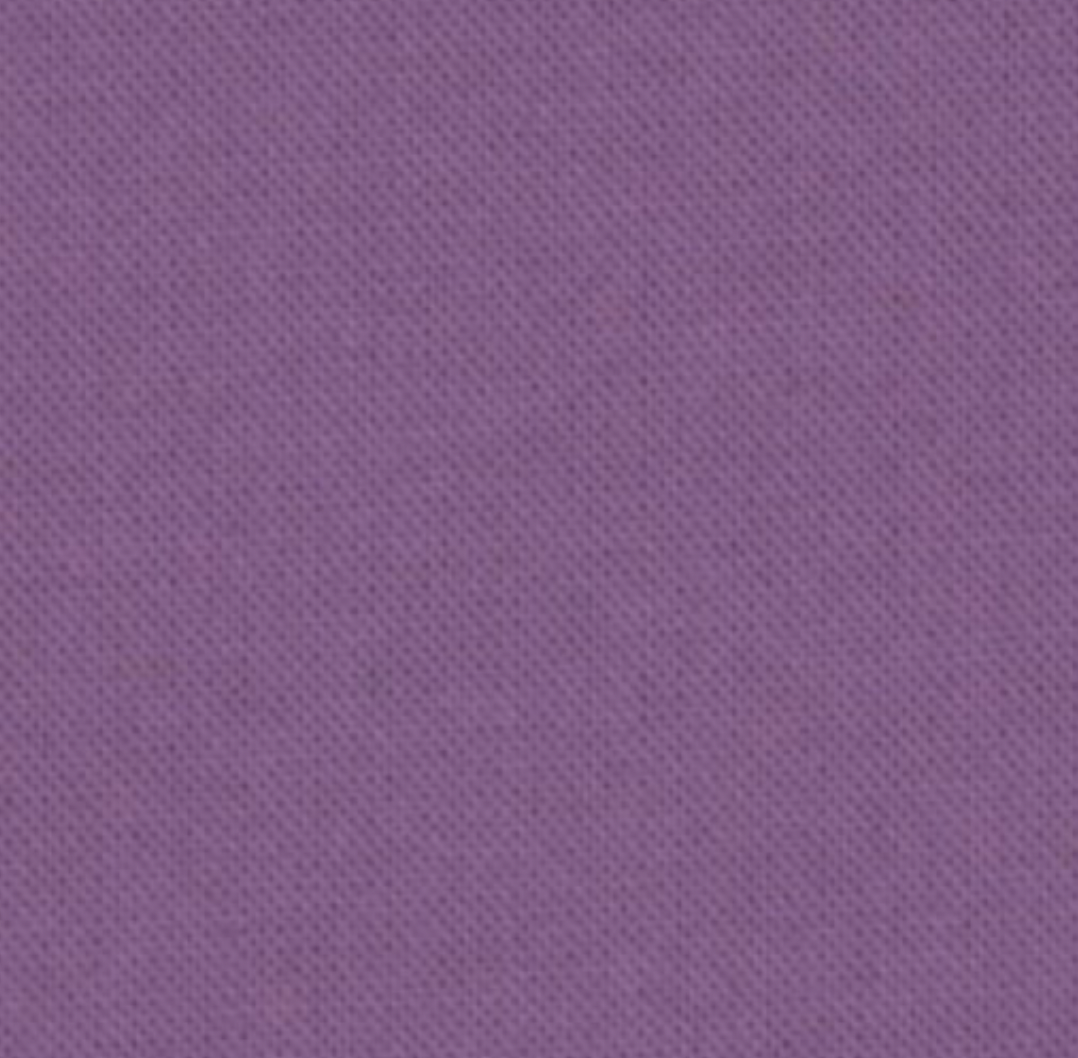 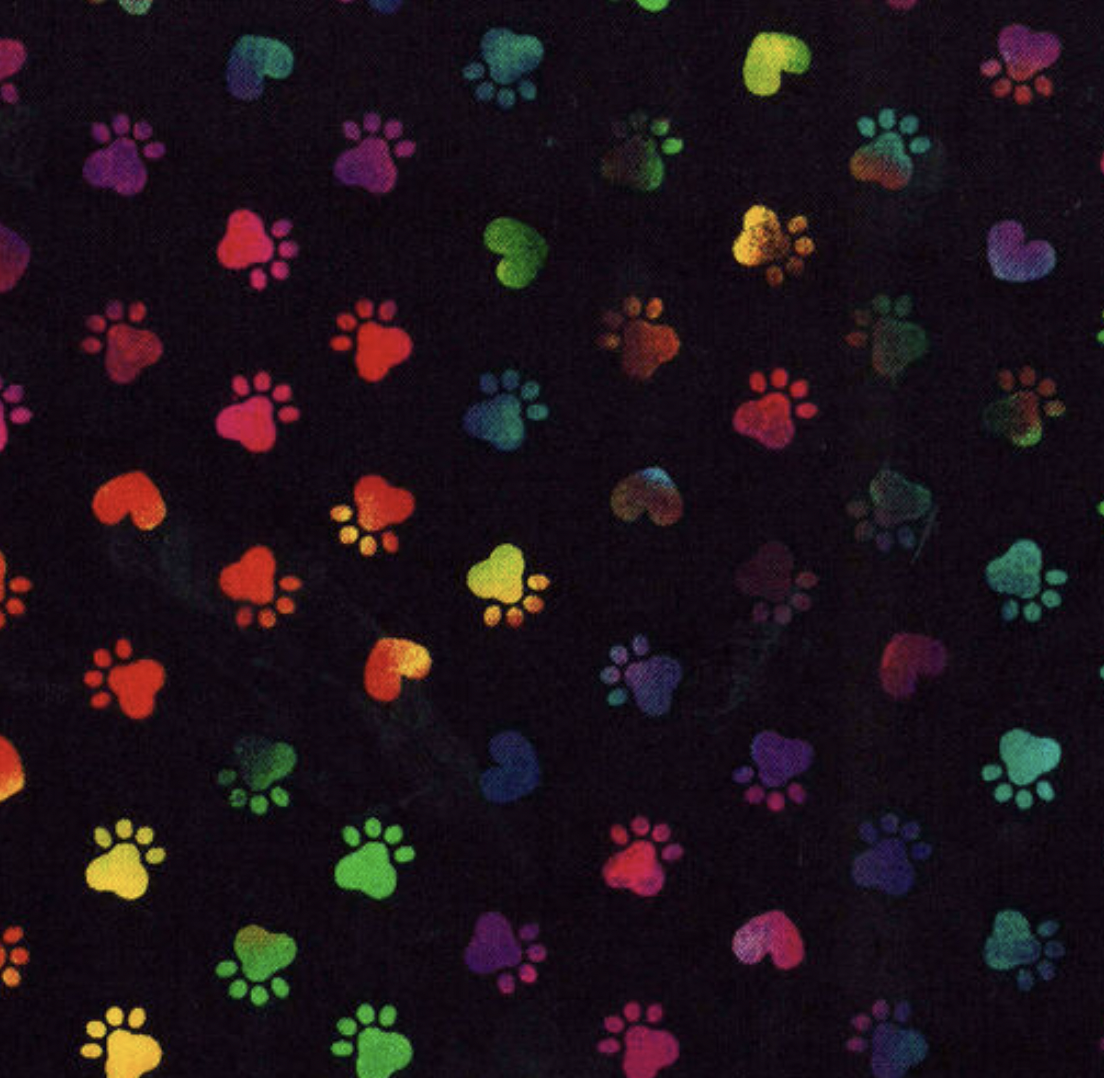 Paw Print
Magenta
Turquoise